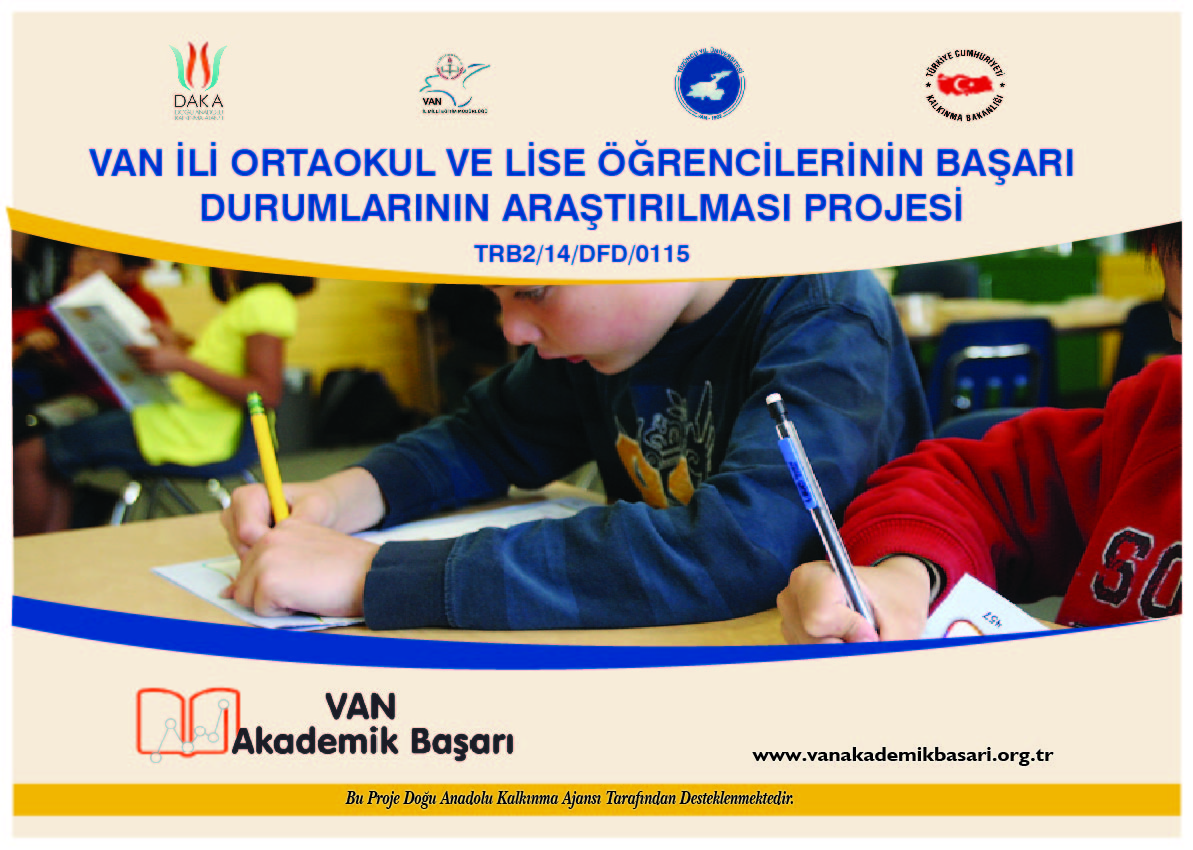 Van İli Ortaokul ve Lise Öğrencilerinin Başarı Durumlarının Araştırılması Projesi taslak kitap.
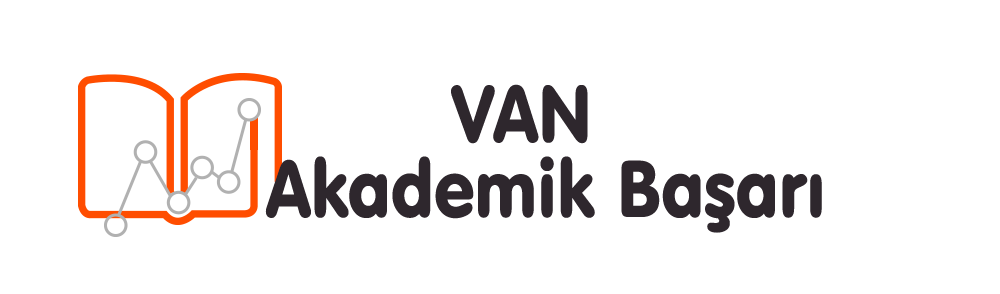 PROJENİN ADI

Van İli Ortaokul ve Lise Öğrencilerinin Başarı Durumlarının Araştırılması Projesi

PROJE YÜRÜTÜCÜSÜ 
Van İl Milli Eğitim Müdürlüğü
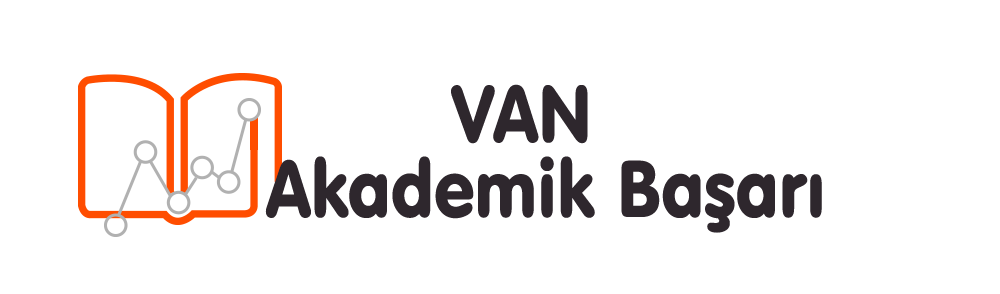 PROJENİN SÜRESİ

3 ay 
(12 Şubat/ 12 Mayıs 2015)
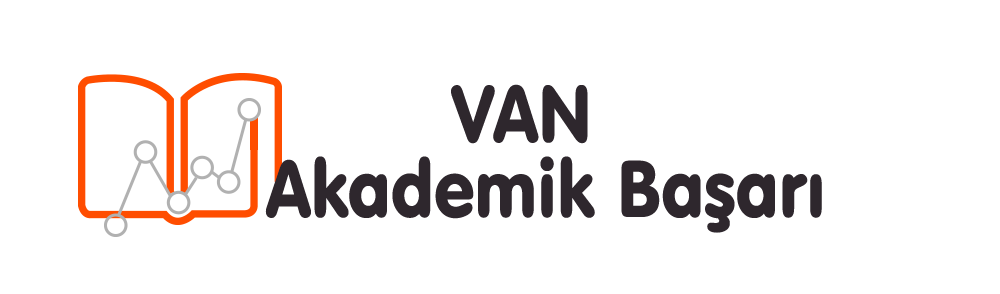 PROJE  ÜST KURULU
İbrahim TAŞYAPAN 
Van Valisi

Önder CAN
Vali Yardımcısı

Prof. Dr. Peyami BATTAL
YYÜ Rektörü

Kıyasettin KIREKİN 
İl Milli Eğitim Müdürü
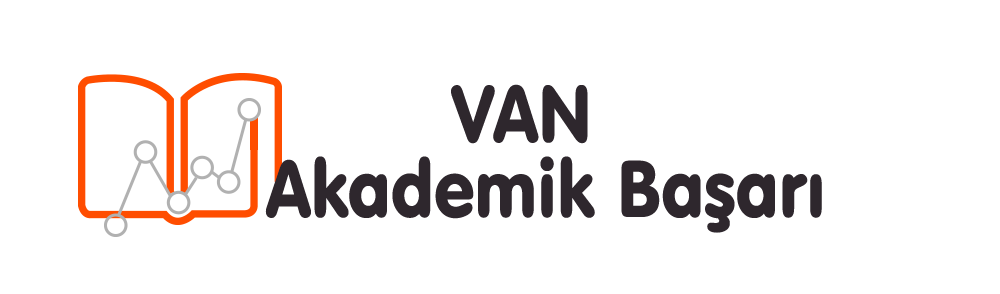 PROJE YÜRÜTME EKİPLERİ
Milli Eğitim Müdürlüğü

Orhan BEDİR Milli Eğitim Müdür Yardımcısı
Hakan DURĞUN Proje Koordinatörü
Garip KIZILKAYA ARGE Birim Koordinatörü
Nurcan ALPASLAN Proje Uzmanı
Yüzüncü Yıl Üniversitesi

Doç. Dr. Hasan Basri MEMDUHOĞLU
Yrd. Doç. Dr. Ahmet YAYLA 
Yrd. Doç. Dr. Nejdet TAŞKIN                                                       
Yrd. Doç. Dr. Ramazan SAK
Araş. Gör. Mehmet TURHAN 
Araş. Gör. Osman TAT 
Araş. Gör. İshak KOZİKOĞLU 
Araş. Gör. Mecit ASLAN
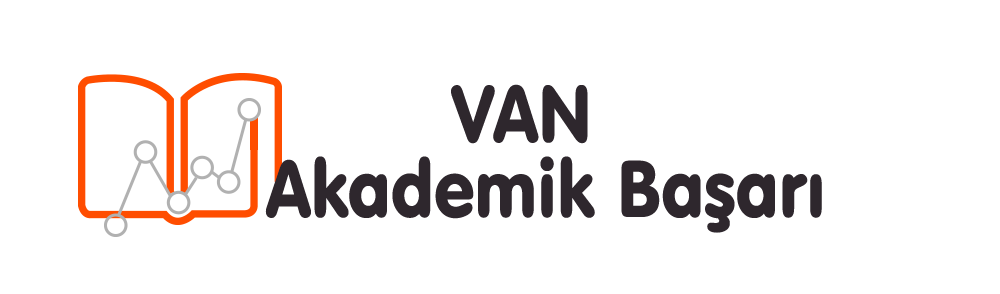 PROJEMİZİN TEMEL  FAALİYETLERİ
13 İlçede 17.000 kişiye anket uygulandı.
Belirlenen 5 ilçede (Erciş, Özalp, Başkale, Çatak, İpekyolu) İlçe Şube müdürleri, Okul Müdürleri, Veli, STK temsilcileri, Muhtar, Sendika temsilcileri, Kurum temsilcilerinin katılımları ile odak grup çalışması yapıldı.
Başarılı 2 ile çalışma ziyareti gerçekleştirildi. (Mersin, Bursa)
İlimizde tüm paydaşların katılımı ile 1 günlük çalıştay düzenlendi.
Proje çıktıları rapor kitap haline getirilerek tüm paydaşlara dağıtıldı.
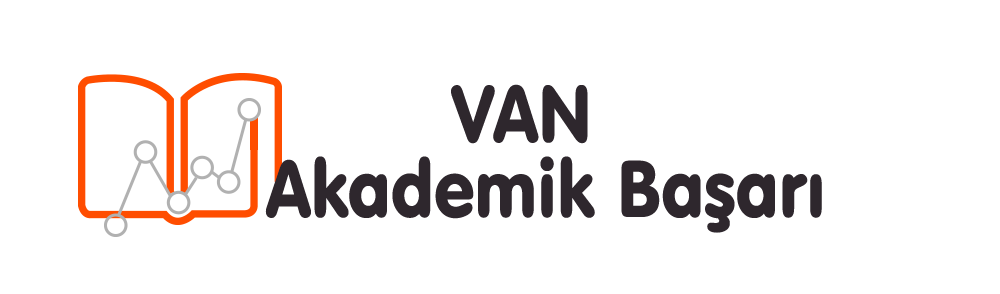 İL, İLÇE VE OKUL EYLEM PLANLARI
VAN MİLLİ EĞİTİM MÜDÜRLÜĞÜBAŞARIYI ARTIRMAYA YÖNELİKİL EYLEM PLANI-2015-2016
VAN MİLLİ EĞİTİM MÜDÜRLÜĞÜBAŞARIYI ARTIRMAYA YÖNELİKİLÇE EYLEM PLANI 2015-2016
VAN MİLLİ EĞİTİM MÜDÜRLÜĞÜBAŞARIYI ARTIRMAYA YÖNELİKOKUL/KURUM EYLEM PLANI 2015-2016
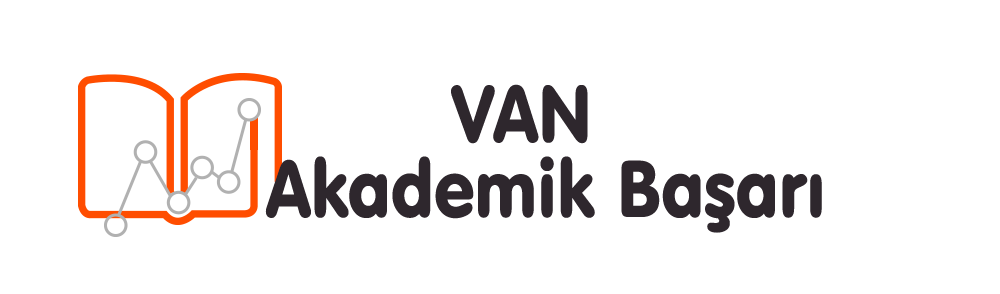 PROJE EKİBİ İLETİŞİM BİLGİLERİ

KOORDİNATÖR
HAKAN DURĞUN
 0 505 226 53 47

AKADEMİK DANIŞMAN
YRD.DÇ.DR.AHMET YAYLA
0 506 732 42 51
http://www.vanakademikbasari.org.tr
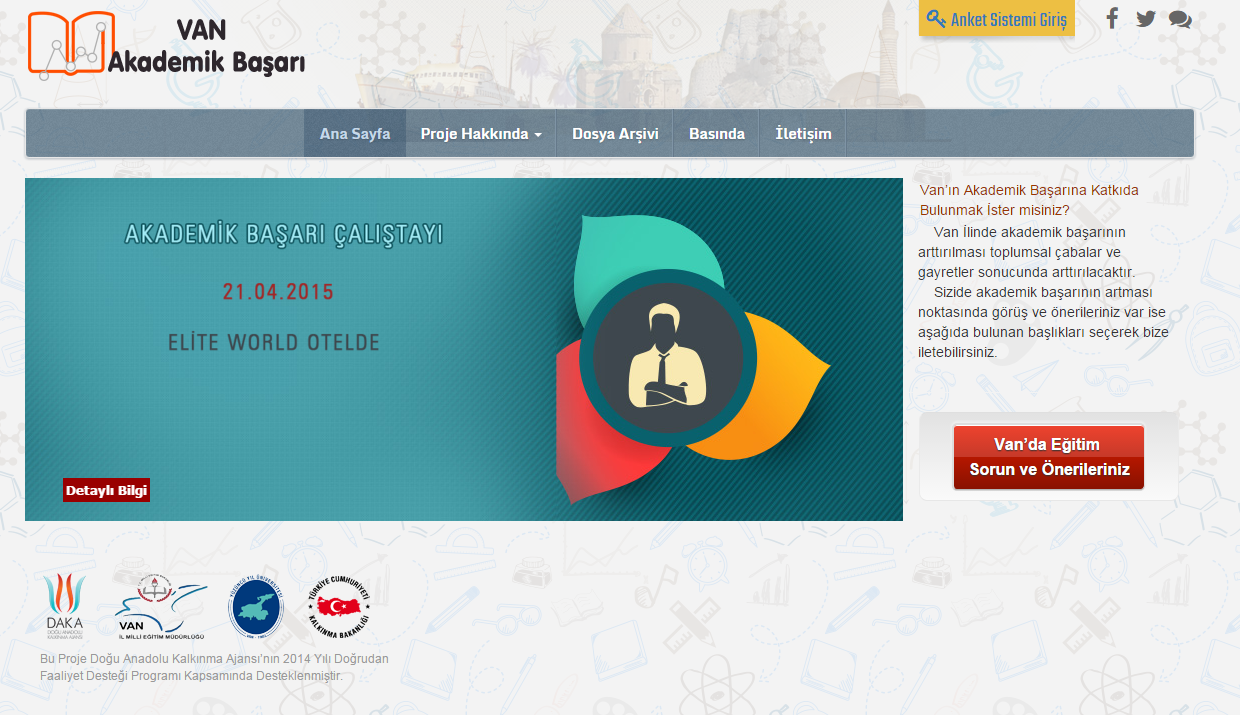 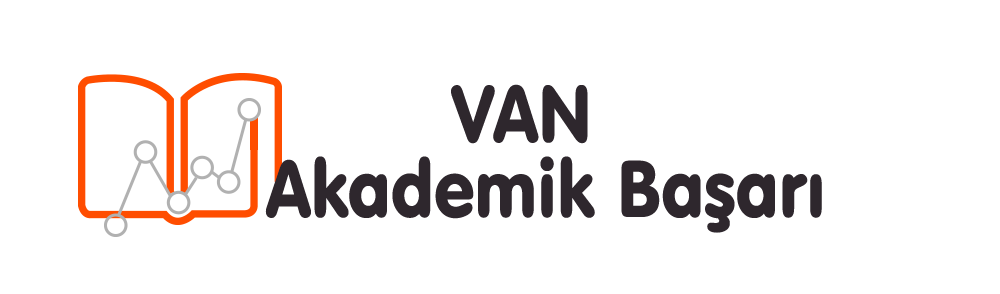 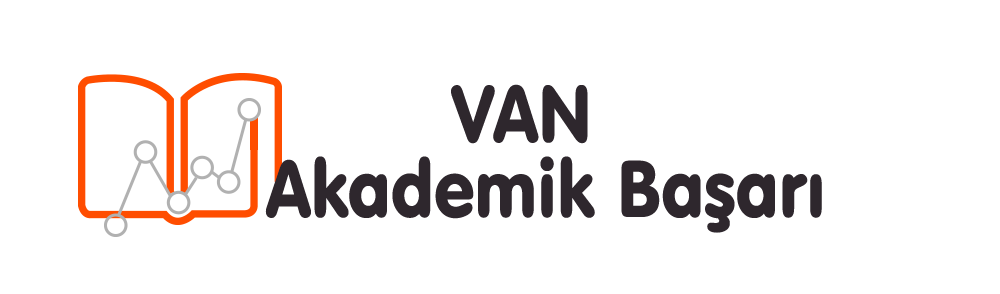 TEŞEKKÜRLER
twitter.com/vanmemarge			facebook.com/vanarge		e-mail:memargevan@gmail.com  		www.vanarge.gov.tr
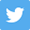 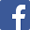 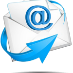 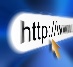 VAN MEM AR-GE EKİM/2015